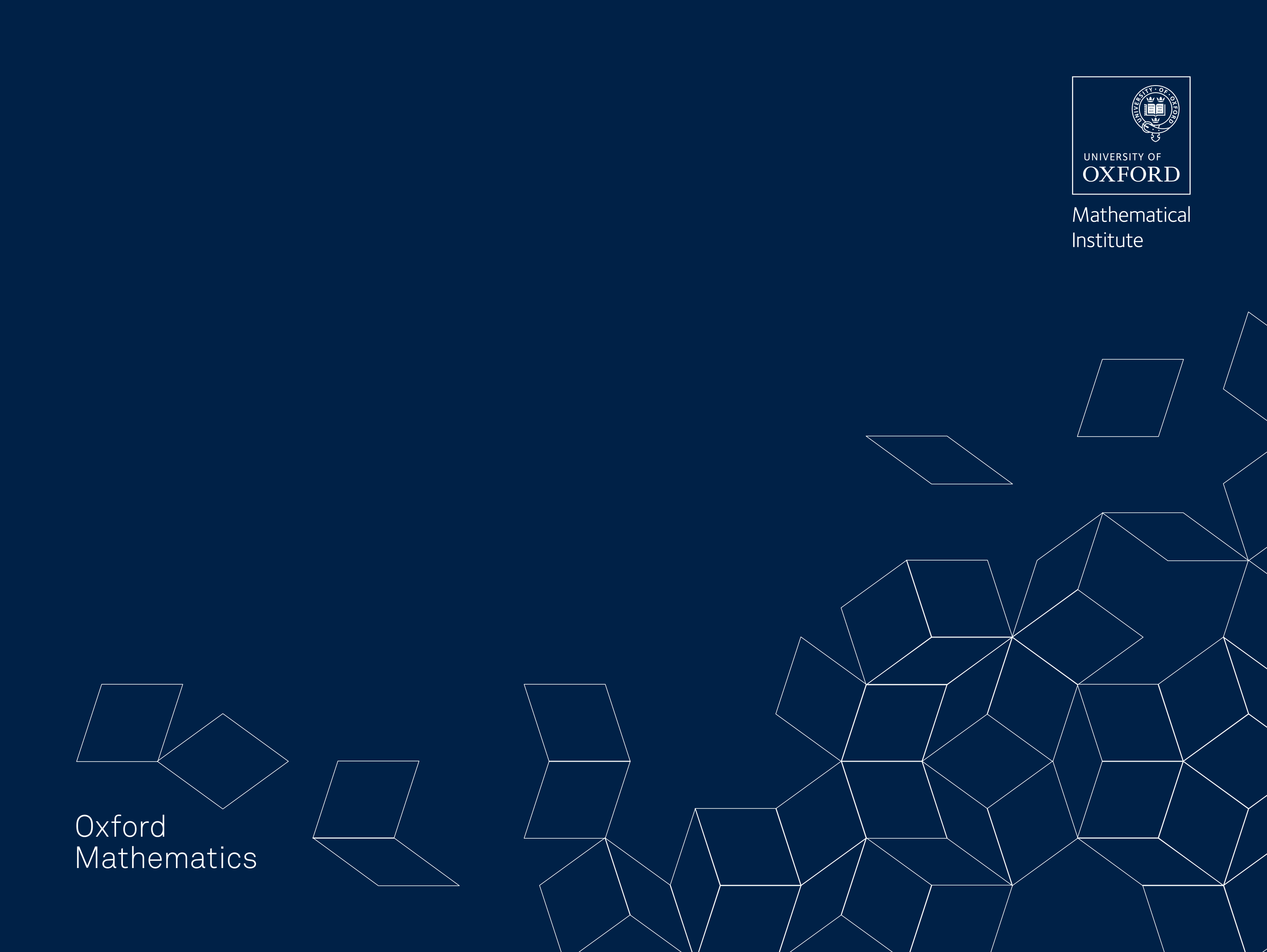 Friday@2Preparing for exams with A4 summary sheets
Vicky Neale
Mathematical Institute
University of Oxford

25 February 2022
1
The basics
Who I am (Vicky Neale)
Who this session is for (students sitting Part B, Part C, MSc exams in summer 2022)
The slides and recording will be available afterwards (eg on Moodle)
Some links will have analogues in Statistics/CS
Please send in questions during the session: go to vevox.app and use ID 174-169-279
2
What I’m (not) trying to do
I am not trying to say anything profound.
If you leave this session thinking “I knew all that already”, I hope you will feel encouraged that you’re on the right track.
I hope you won’t feel patronised, that is not my intention.
I would like you to feel reassured that you have the information you need and know where to find more information.
3
The next few months (for Part B/Part C)
HT: complete courses, work on dissertation
Easter vac: time off, finish problems sheets, some assessed work, start revision
Start of TT: any remaining classes, dissertation/project deadlines
TT weeks 2-5 (typically): revision, consultation sessions
TT weeks 6-8 (approx. and TBC): exams
4
Summary sheets – why?
We know you haven’t had (recent) experience of closed-book exams in Oxford.
Student feedback on open book exams in summer 2020 and 2021 featured a lot of comments that students welcomed the opportunity during revision to develop and deepen their understanding and to practise solving problems. We want you to have that opportunity this year.
5
Summary sheetshttps://www.maths.ox.ac.uk/node/40515
A4 paper, at least 2.5cm margins on all four sides, margins empty
Typed content: font size ≥10, ≤58 lines per side
Handwriting: on provided lined paper, no more than one line of handwriting per line
Drawings at commensurate scale
Handwriting: not in pencil
6
More on summary sheets
Can mix typed and handwritten content, subject to previous rules
All sheets must be on paper, one sheet of A4 per student per exam.
You can create sheets on paper, or create electronically and print.
Reasonable adjustments for disability of course permitted by arrangement.
7
Summary sheets - templates
You can download here:
https://www.maths.ox.ac.uk/node/40515
(pdf lined paper, LaTeX template, Word template).

You can collect hard copy lined paper from MI Reception.
8
An example
9
Summary sheets – some tips
You are free to collaborate
Preparing a summary sheet will be a useful activity in itself
You may copy material from your lecture notes, but reorganising, annotating, adding diagrams, is likely to be helpful
Use text, maths symbols, diagrams, colours – whatever is helpful for you
Prioritise what you find hard to remember
10
Summary sheets – more tips
When in your revision process will you make your summary sheet? Perhaps a working document during revision and then settle on a final version nearer the time?
Consult the course synopsis (syllabus) as well as lecture notes.
Less might be more.
Don’t spend ages polishing! But do proofread.
11
Summary sheets – after I made an example
You can use whatever abbreviations you like, it doesn’t need to make sense to anyone else
You can order the material in any way you like
Consider including ideas from problems sheets (I didn’t in the example)
Don’t include stuff you know you know
Summarise. Practise using your sheet.
No apologies for my handwriting
12
Summary sheets – are they compulsory?
You are not required to use a summary sheet for any exam.
Even if you do use a summary sheet, knowing stuff will still be helpful.
You are strongly recommended to save an electronic copy of your summary sheets, as a backup.
13
What have examiners/assessors been told?
See the Examination Conventions
https://www.maths.ox.ac.uk/members/students/undergraduate-courses/examinations-assessments/examination-conventions
where you’ll find the “Checklist for Assessors”.
(Assessors: people who set/mark papers, for B/C this is usually the lecturers.)
14
From the checklist for assessors (Part B)
“6. Does each question have an easy start, worth around 10 marks, which might be readily and routinely completed? This should not wholly be testing memory of previous material explicitly seen.”
15
From the checklist for assessors (Part B)
“7. Is there material designed to differentiate at the class borderlines? (a) For the II(i)/II(ii) borderline is there a part that tests understanding of standard concepts/techniques (whilst still being rather straightforward) which tests whether a candidate can do any more than merely reproduce the bookwork verbatim? (b) For the I/II(i) borderline is there a part for which a full solution requires truly excellent understanding and skill?”
16
From the checklist for assessors (Part B)
“16. Is the question suitable for an examination to which students can bring one sheet of A4 (with writing on both sides) with summary notes? In particular, candidates should not be able to obtain significant numbers of marks simply by reproducing material from lecture notes or problems sheets. However, as in (6) above, each question should include one or more parts, worth around 10 marks, that will be found straightforward and accessible by students who have conscientiously studied and understood the course material (including lecture notes and problems sheets), which might include producing arguments similar to those in the notes or problems sheets.”
17
Revision resources
Past papershttps://www.maths.ox.ac.uk/members/students/undergraduate-courses/examinations-assessments/past-papers- up to and including summer 2019: closed book, in person- summer 2020: adapted at short notice to open book, online- summer 2021: designed for open book, online
18
More revision resources
Published solutions for past papers (16, 18, 19, 20)via https://www.maths.ox.ac.uk/node/12897/151446 or from past paper archive
Specimen papers/solutionshttps://www.maths.ox.ac.uk/members/students/undergraduate-courses/examinations-assessments/part-b-specimen-solutionshttps://www.maths.ox.ac.uk/members/students/undergraduate-courses/examinations-assessments/part-c-specimen-solutions
19
Yet more revision resources
Consultation sessions in Maths/Statistics
University advicehttps://www.ox.ac.uk/students/academic/exams/wellbeing (and in general lots from the university about exams at https://www.ox.ac.uk/students/academic/exams/ )
Mock exams at Exam Schools (book via top link above)
20
Exam practicalities
When?In the past: B/C in Weeks 6-8, dates this year TBCDuration: 1.75 hours per paper (typically, check notice to candidates)
Where?In the past: Examination Schools, this year TBC
21
Special arrangements
If you need to apply for exam adjustments, please do so as soon as possible (if you haven’t already)https://www.ox.ac.uk/students/academic/exams/arrangements
If you have a problem close to or during your exams, there are processes in placehttps://www.ox.ac.uk/students/academic/exams/problems-completing-your-assessment 
Residency exemption: might need to apply to sit papers remotely
22
On the day
You have to wear subfuschttps://www.ox.ac.uk/students/academic/dress
Make sure you know (and use) your candidate number
If you think there’s an error on a paper, make a note with your script and the examiners will review. (Papers are checked and rechecked in advance.)
23
On the day
No calculators for most papers (check notices to candidates)
Use blue/black pen, you may use pencil for diagrams
You’ll be given booklets of lined paper. Start each question in a new booklet.
More info athttps://www.ox.ac.uk/students/academic/exams/guidance
24
Looking after yourself
Lots of good advice athttps://www.ox.ac.uk/students/academic/exams/wellbeing
More good advice athttps://www.maths.ox.ac.uk/node/40515 
Please ask for help if you need it
You can always email student.hotline@maths.ox.ac.uk with questions about Maths exams
25
Questions now?
Go to vevox.app and use ID 174-169-279(or put your hand up if you’re in the room!)
26